Quantitative data diagnostic
Example Output – ED Presentations
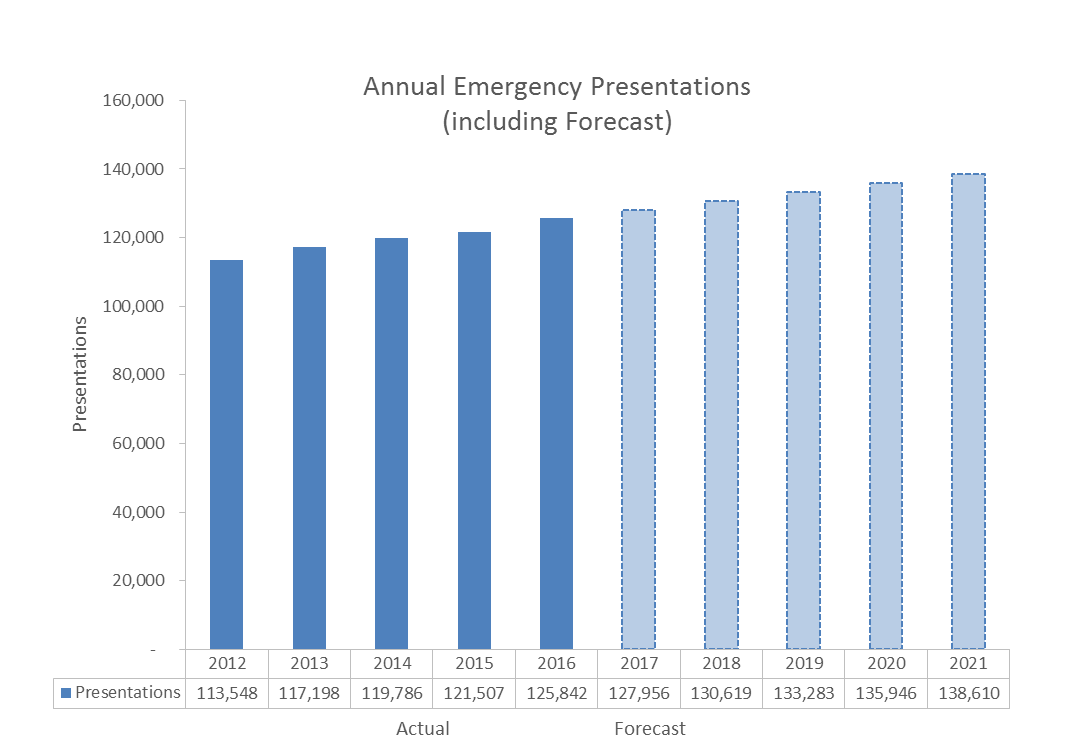 Consider sub-types (by Category, clinical need, or presenting complaint)

Look at past and predicted activity

Drill-down into monthly and daily variation
Consider mode of arrival and trends over time
Info available at: HSP app, FirstNet report or Facility dashboard/ reports generated by data managers, monthly performance reports, PFP predictive tool extract
Example Output – Admissions vs Discharges
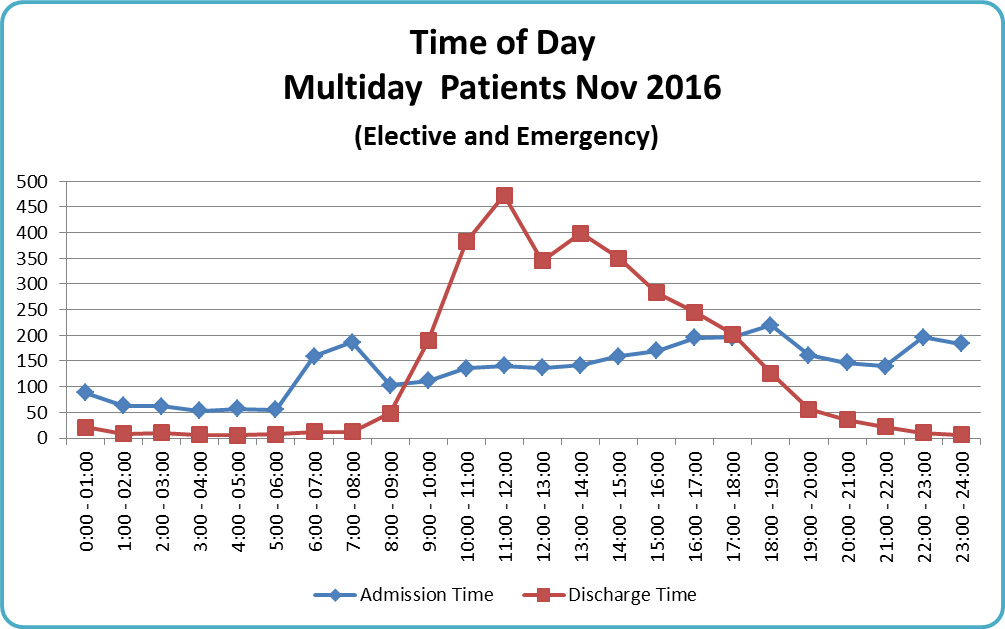 Consider inclusions and exclusions (eg. ED short stay)

Drill down into different weekdays

Drill down into different specialties

Consider system activities at key peaks and troughs in activity (e.g. ward rounds / lunch breaks / JMO rotations)
Info available in: Facility report, PAS reports (eMR/ PAS)
Example Output – What if modelling
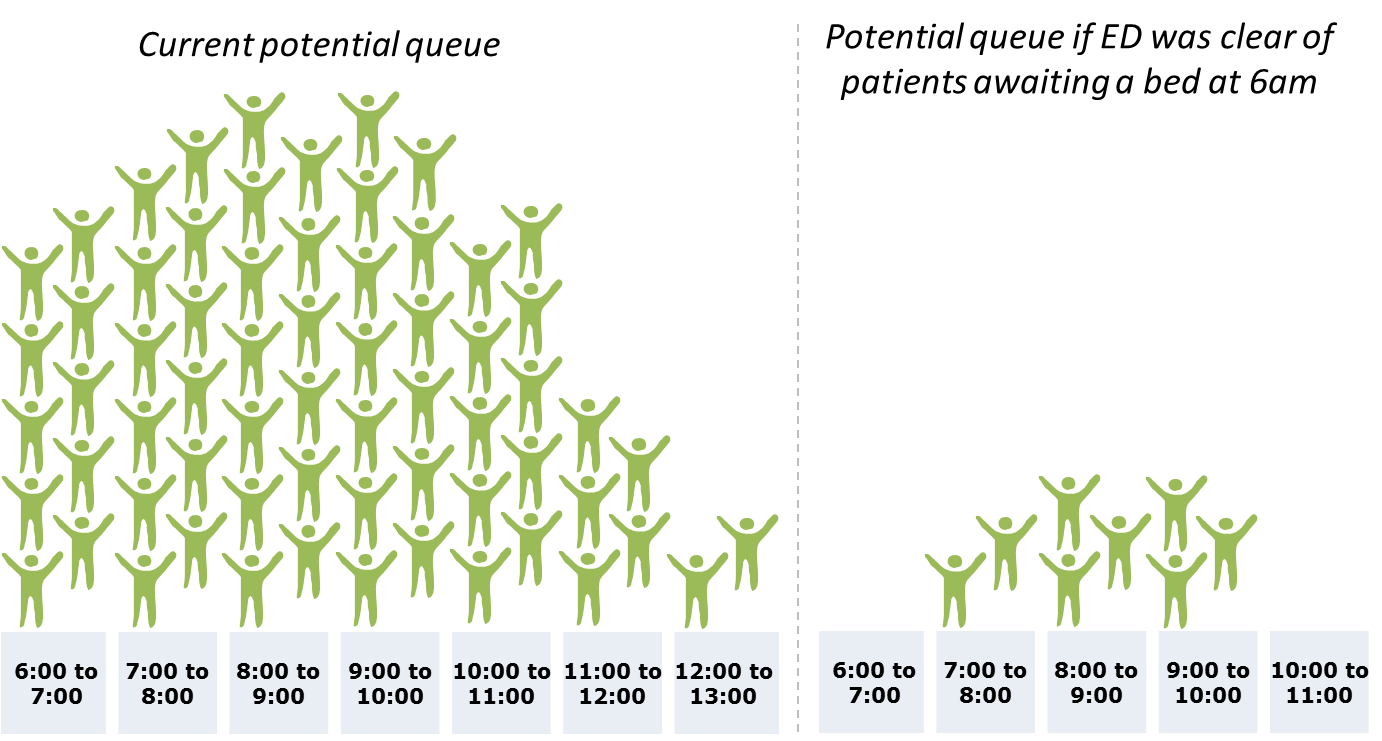 Model ‘what if’ scenarios:
What if ED were empty at 7am
What if we discharged before 10am
What if we reduced admissions by 5%
Info available in: The what if modelling available on PFP predictive tool
Example Output – Occupancy
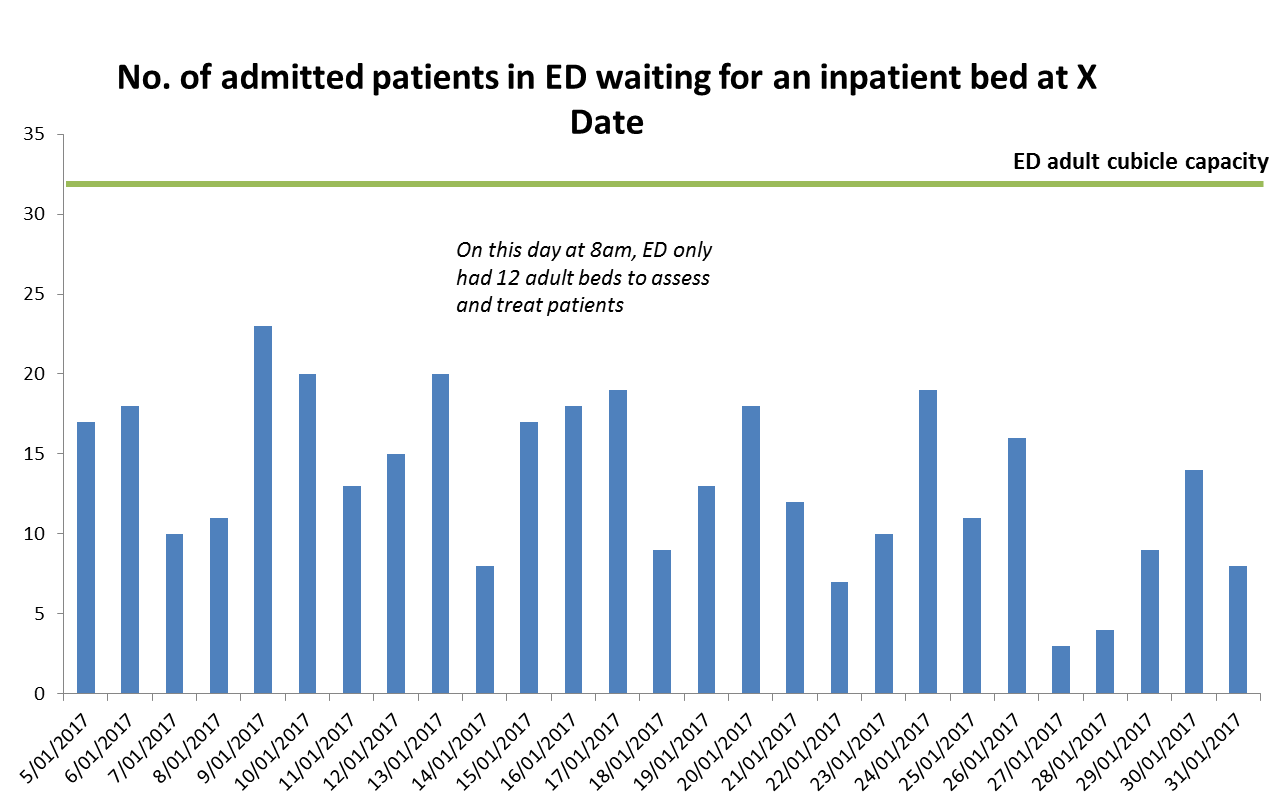 Look at occupancy for different ‘physical spaces’, e.g:
ED
Assessment Units
Wards
Transit Lounge


Look at snapshots for different days, different months and different times

Drill-down into specific cohorts
Info available in: the HSP app and Hospital and Ward occupancy data can be found on the PFP
Example Output – Length of Stay
Look at Length of Stay for different parts of the patient journey:
ED – waiting decision
ED – waiting admission
Assessment Areas
Wards
Other physical locations 
Discharge areas

Explore variation by specialty; clinician; Hospital  LOS; (wards or specialty)  day of week; time of day; triage category

Look at specific cohorts (e.g. elderly / long-stay patients)
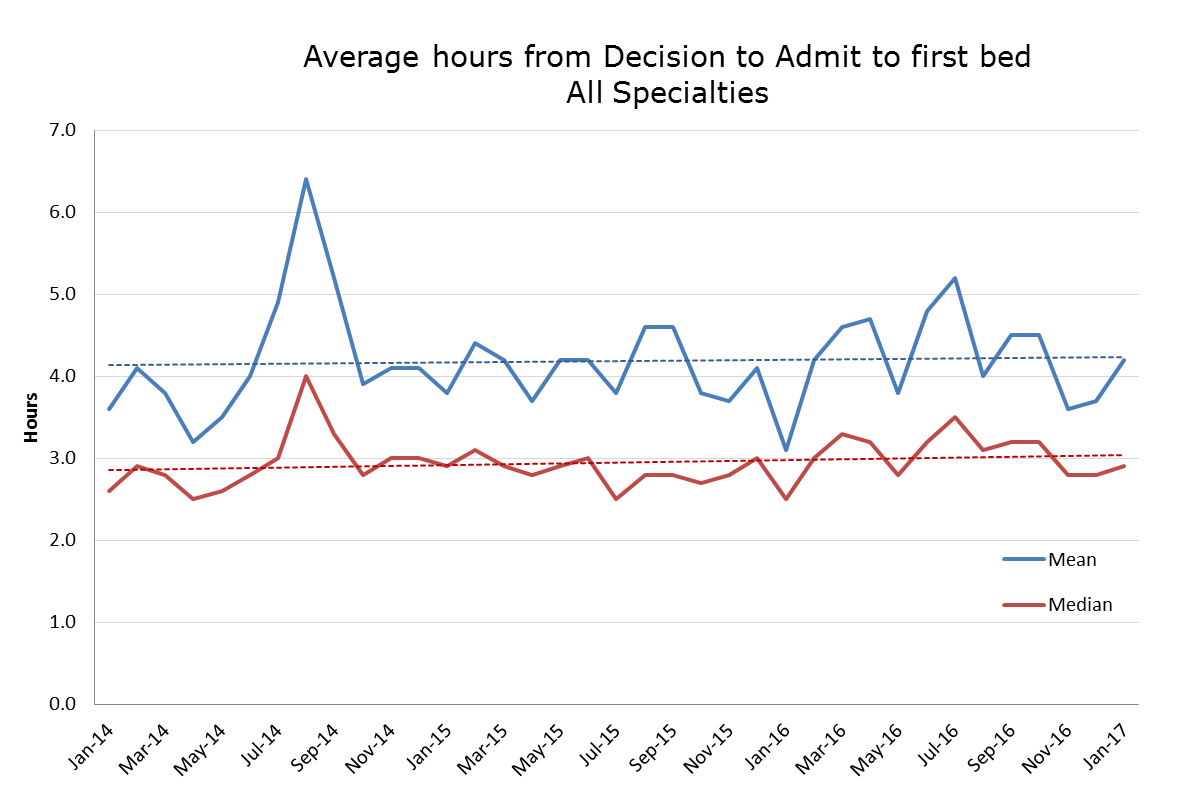 Retrospective information available in: Health Round Table, ABM portal, Monthly Performance reports, local facility reports
Operational data available in: PFP has LOS filters and reports for current inpatients